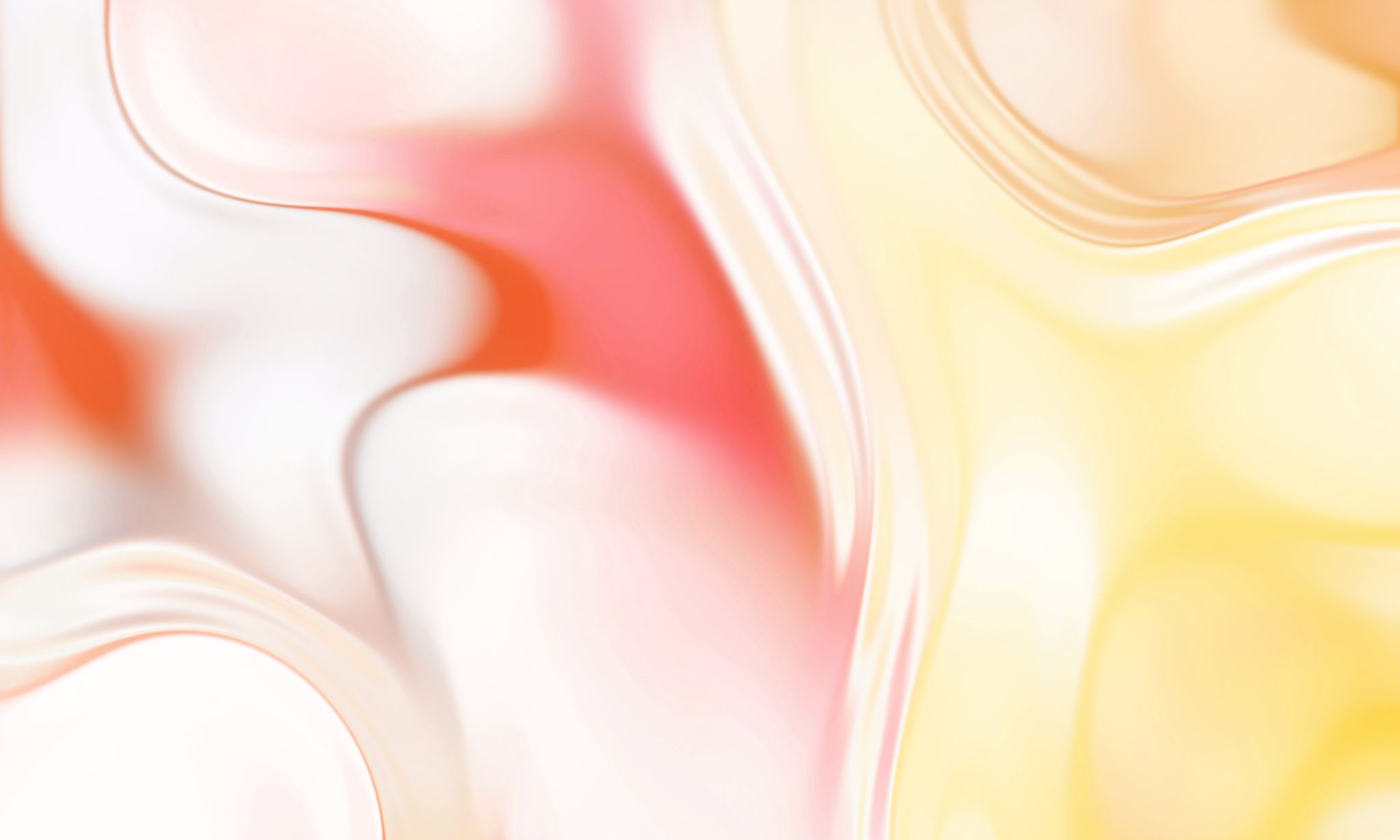 How to write a successful research paper
Khorshid Mohammad, MD, FRCPC( Neonatology)
Objectives
To review the specific prep-work required to get started on scientific manuscript writing
To conceptualize and structure the core components of scientific manuscripts including text and tables/figures
To build a transferable, fool-proof recipe for manuscript writing for people with multiple responsibilities (i.e. working parents) and little time
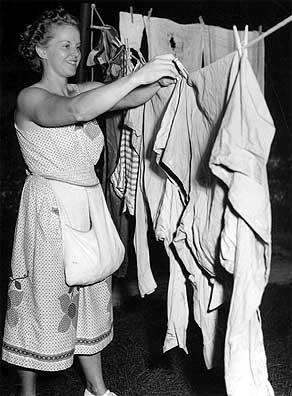 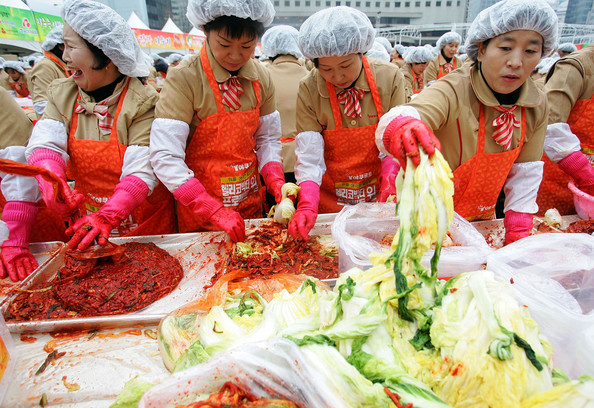 A housewife’s guide to paper writing
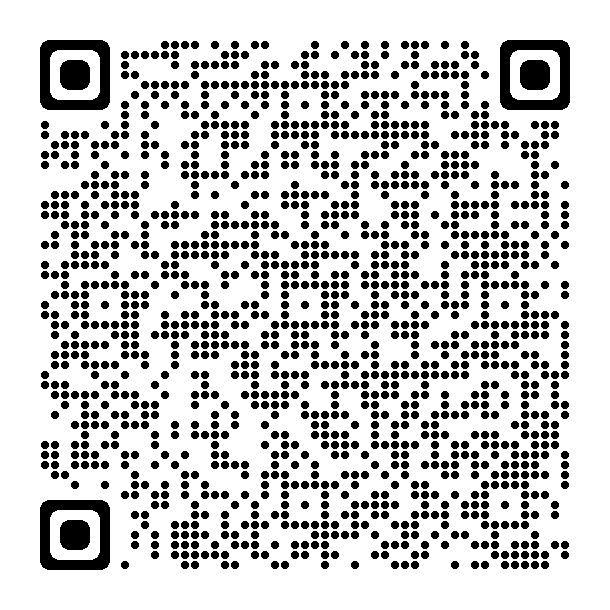 Susa Benseler
Section of Rheumatology
Alberta Children’s Hospital
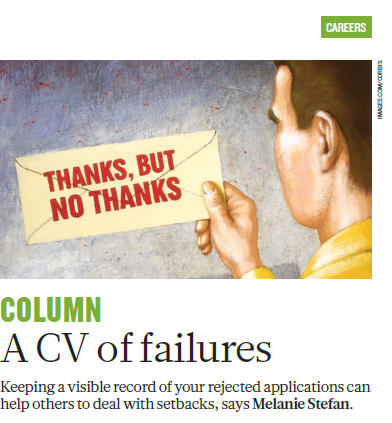 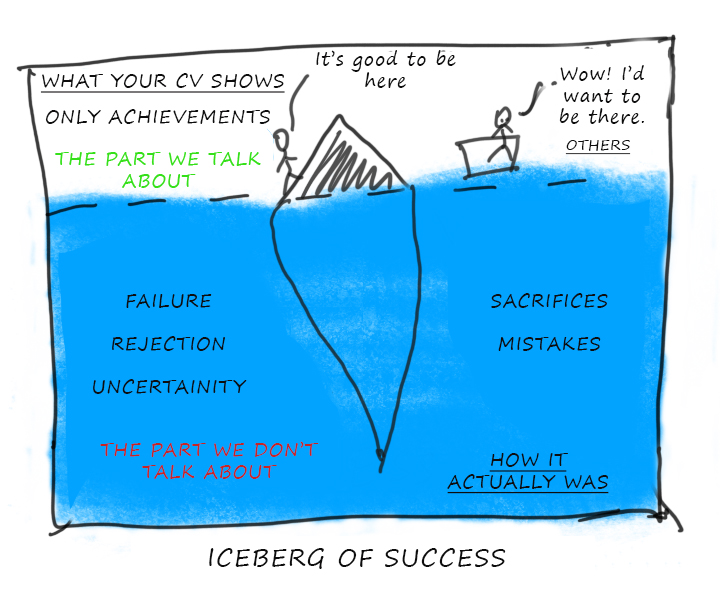 https://images.app.goo.gl/dMpTREm2624TXXo87
Objectives
Skills you need ( how to get your paper published and how to publish more) 
What type of research should I do? 
Authorship
Where to publish? 
Break down of a research manuscript ?
Cover letter ?
Revisions from co-authors and reviewers?
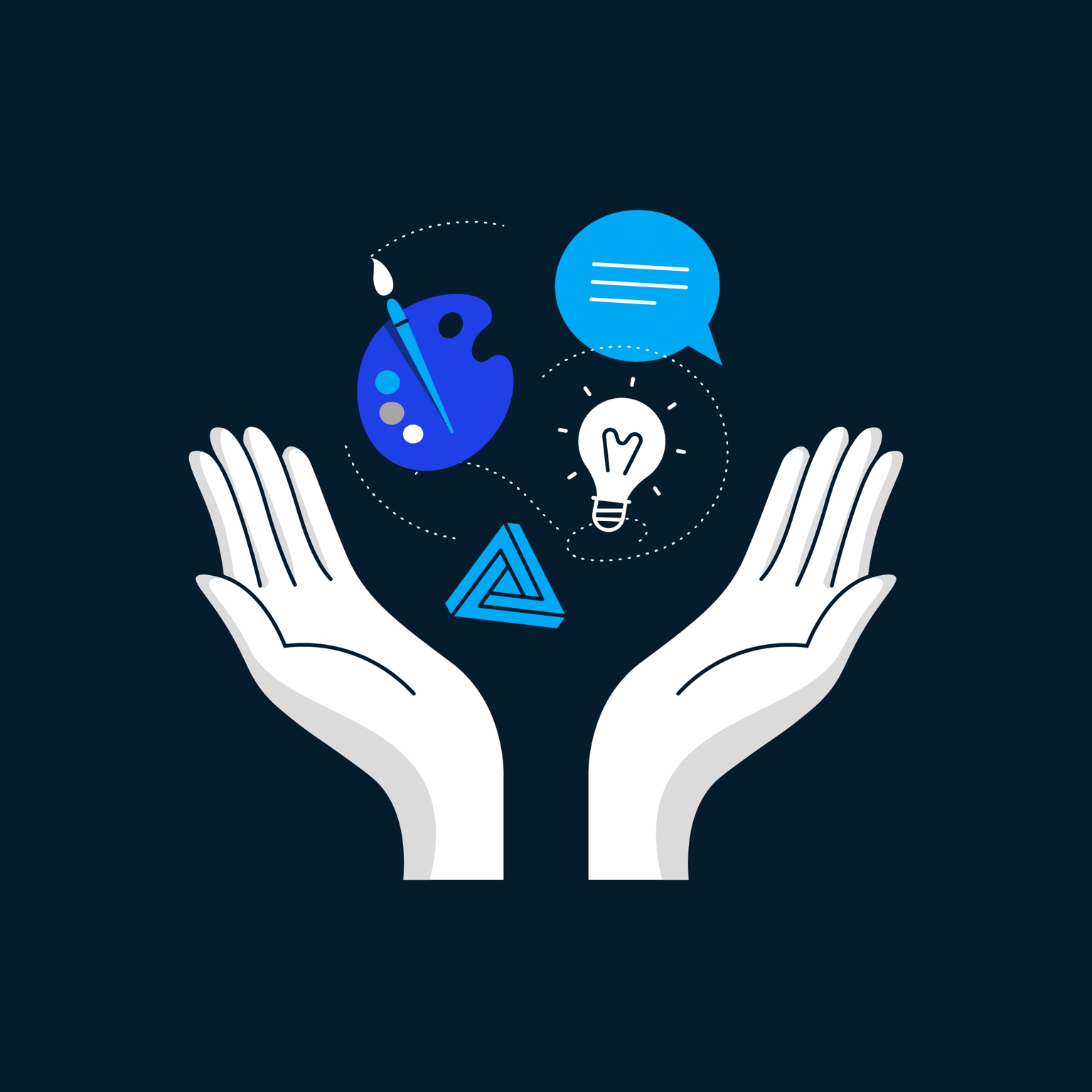 Skills
https://images.app.goo.gl/Dqc1EJRKmUMspi2Q7
To get your paper published
Language 
Topic expertise 
Network 
Statistics 
Reference manger 
Illustrations, formatting and graphic design
To get involved in more pulications
Language 
Topic expertise 
Network 
Statistics 
Reference manger 
Illustrations, formatting and graphic design 
Don’t fuss on authorship and help as much as you can without asking
What type of research should I do?
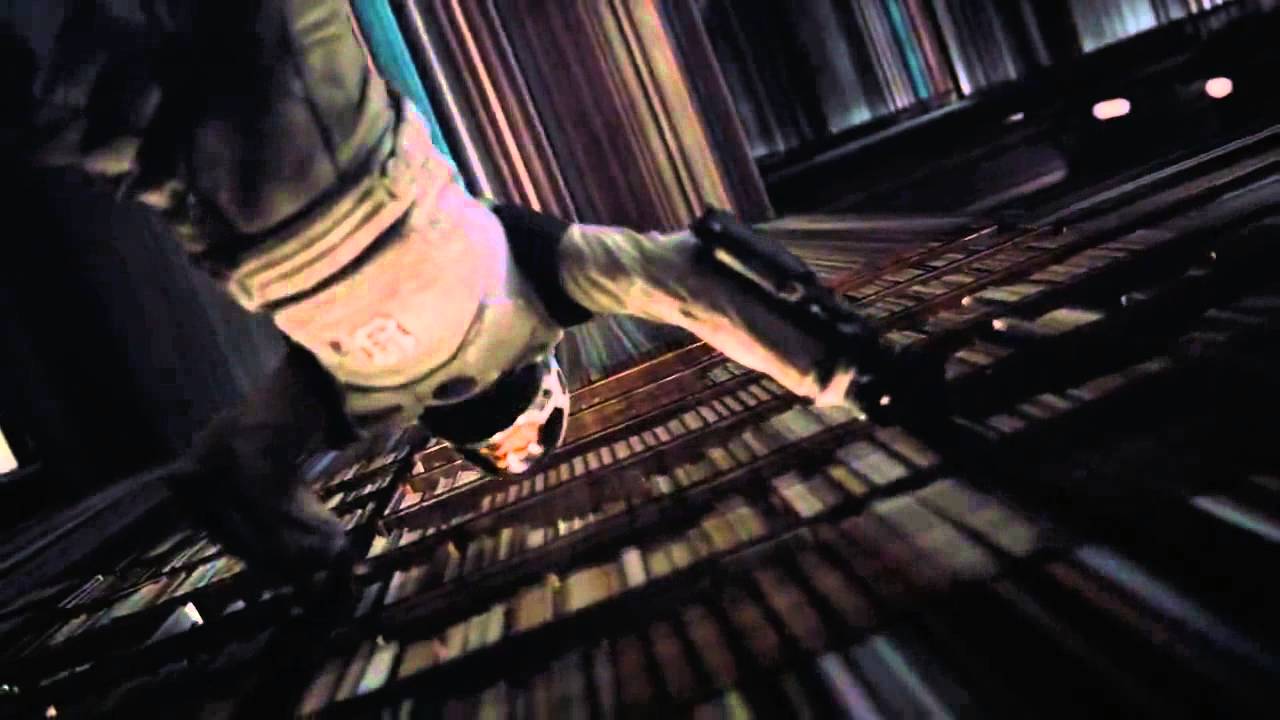 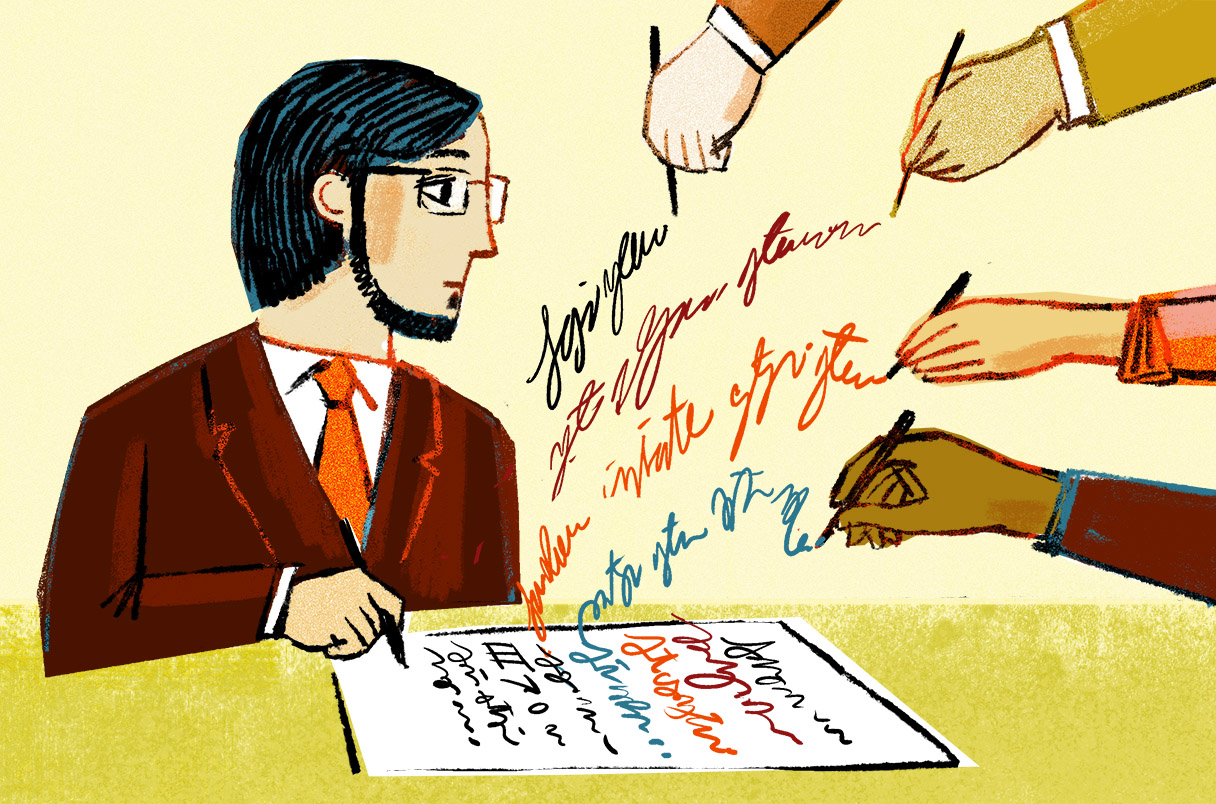 Authorship
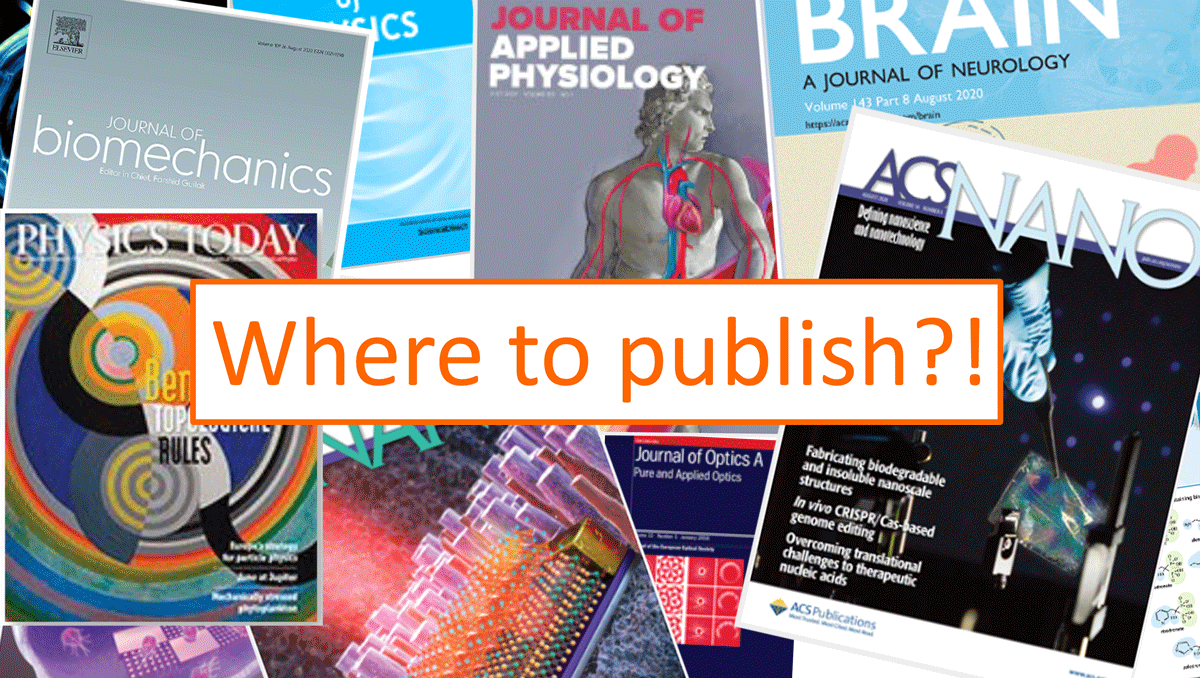 https://images.app.goo.gl/2hihPAWqF9oHHYHL8
https://journalfinder.elsevier.com/ 
https://journalfinder.wiley.com/search?type=match 
Journal Recommender (sagepub.com)
Taylor & Francis Journal Suggester (taylorandfrancis.com)
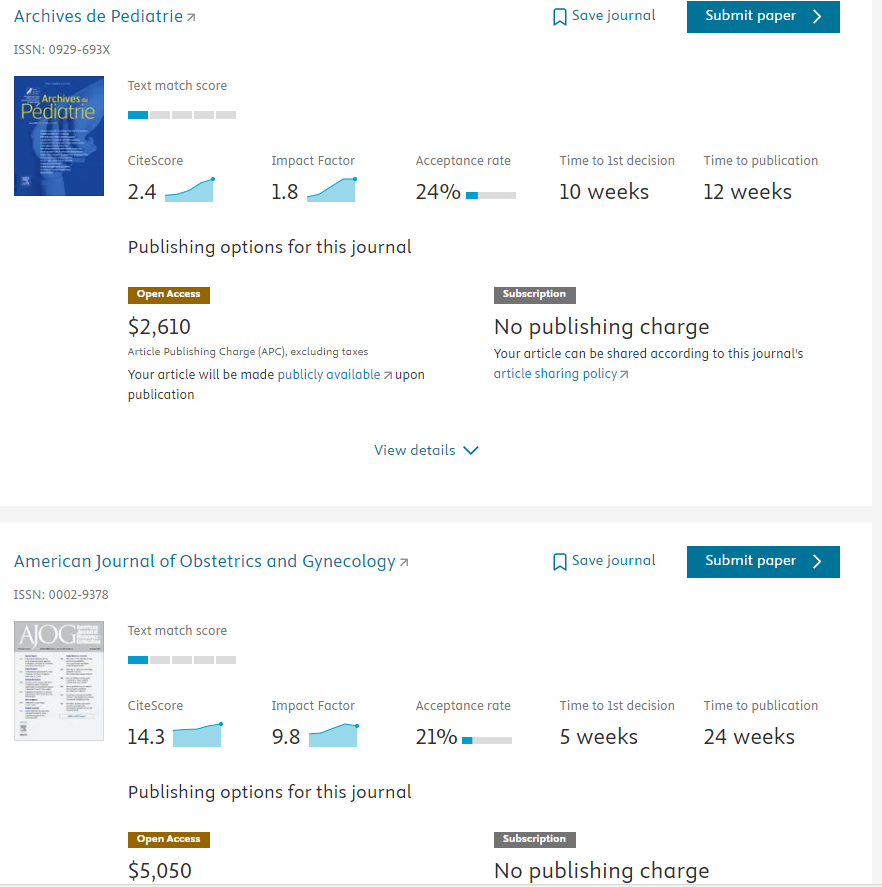 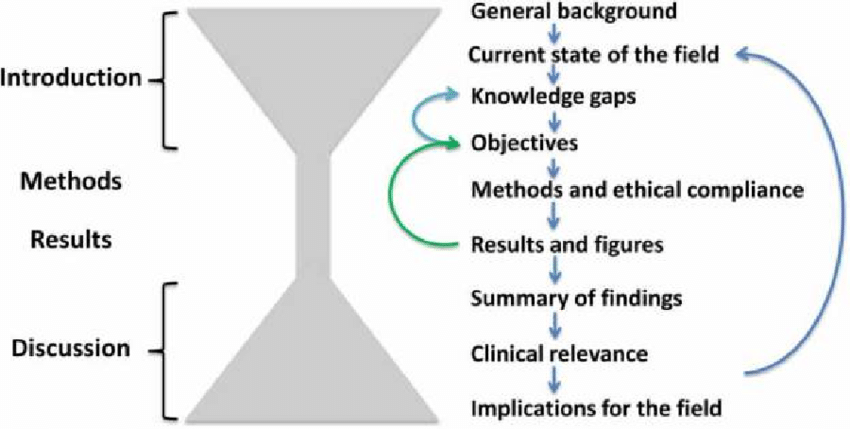 Break down of a research manuscript ?
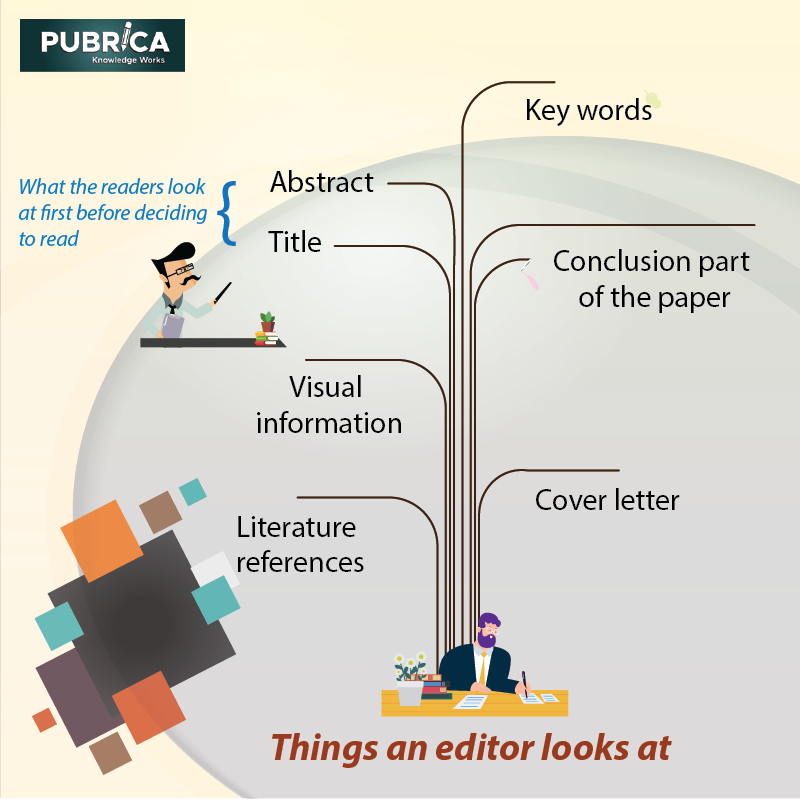 Cover letter ?
https://images.app.goo.gl/1XZ1WpCtd5mBi9dbA
Revisions
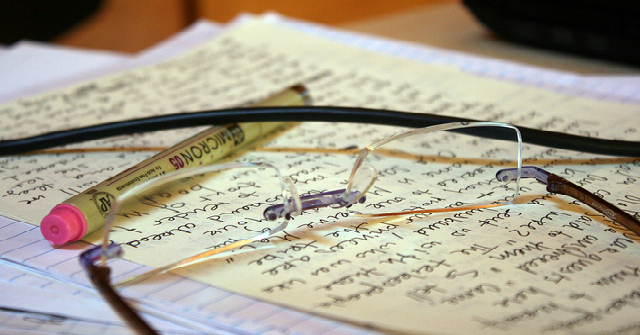 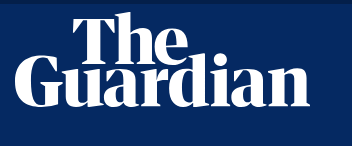 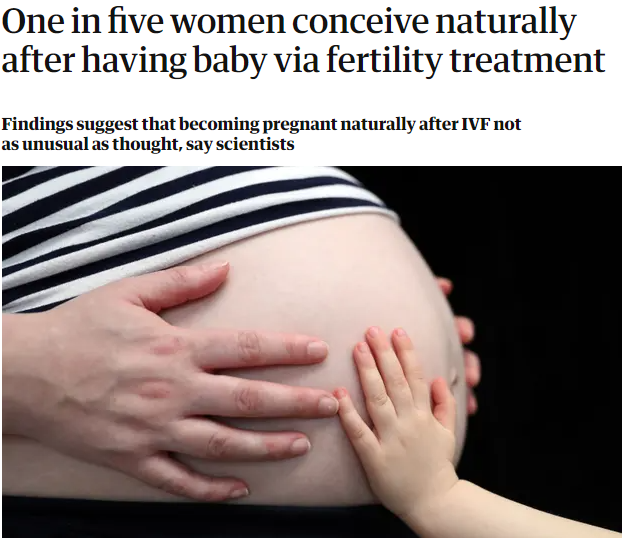 One in five women conceive naturally after having baby via fertility treatment | IVF | The Guardian